The New Normal?
THE COVID-19 ERA
presented by 

Leigh Lamonica, JD, CIPP/US and EU, CHC, CHRC
LA CaTS ERKC Director (Regulatory)
Director of Legal and Regulatory Compliance
Pennington Biomedical Research Center
Presentation Topics
COVID-19 Impacts on Research
IRB Reliance
IRB Review Methods Refresher
HIPAA Privacy & Security
COVID-19 Impacts on Research
Research Study Challenges
COVID-related issues impacting research
Social distancing
Site & study closures
Travel limitations
Other operational considerations
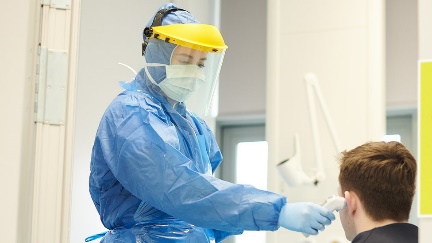 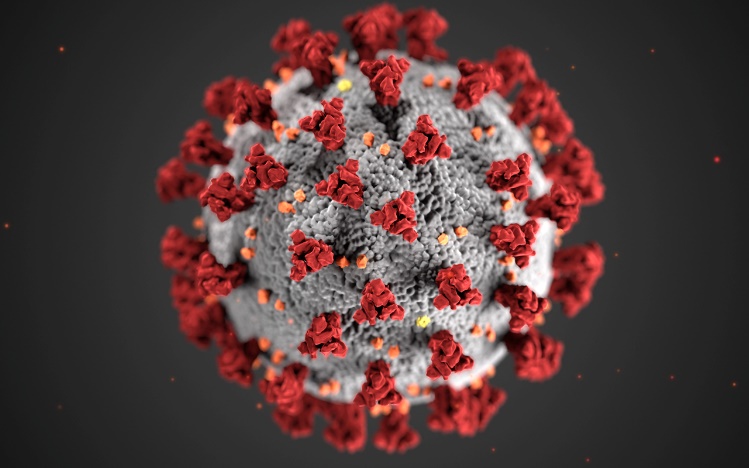 Social Distancing
Social distancing guidelines have impacted clinic visits for study participants
Less people in the waiting room at one time
Reduction of visits able to be scheduled each day
Available seating is limited and must be placed at least 6 feet apart
Masks required for participants and research staff
Limiting face-to-face time and in person visits when feasible
Site & Study Closures
Site closures due to state mandate
Emergency stay-at-home order and Phase 1 & 2 restrictions
In Phase 1, state and federal guidelines restricted non-essential visits and elective surgeries
In Phase 2, limits on capacity and allowed procedures
Sponsor-initiated study closures
Some study sponsors have their own guidelines for re-opening and proceeding with study visits, regardless of relaxed state restrictions
Must balance pressure from sponsors to re-open with compliance with local guidelines
Travel Limitations
Restricted travel
Restrictions for states or parishes considered “hot spots” with a high number of cases may prevent participants who must travel from attending study visits
This may lead to a need for participants to go to a local facility for safety labs 
Virtual Visits
Visits may need to be completed over the phone or HIPAA compliant platform
Must check with IT to ensure the platforms are HIPAA compliant and set up properly.
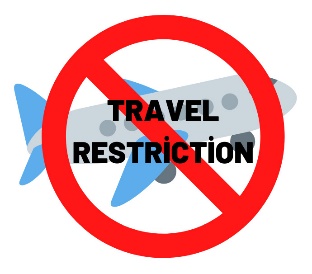 Study Impacts
Recruitment & study visits
Not enough personnel to conduct study visits due to illness or need to quarantine as a result of possible exposure/contact tracing 
Restrictions on capacity as mandated by state officials limit the number of exam rooms that can be in use
Institutions may resort to halting recruitment or temporarily closing down some studies to manage the load due to restrictions
PPE shortages and interruptions to the supply chain for investigational products and other clinical supplies may lead to inability to conduct study visits
Study Impacts
Limiting in-person visits
Stay-at-home orders issued by local government prevent in-person study visits from occurring 
Out-of-window visits
Study drug delivery
Safety labs 
These lead to protocol deviations and/or modifications
Institutions may be handling this differently, either requiring modifications or allowing flexibility with reporting deviations and COVID-related protocol changes
Check with your institution for its policy
Study Impacts
Considerations for trial participants becoming infected with COVID-19
Many institutions have developed a screening process for trial participants 
This may occur prior to a visit and/or during a COVID-19 pre-screening questionnaire upon arrival for a study visit
Consult your institution regarding their policy in the case of a trial participant reporting a positive COVID-19 test and/or exhibiting symptoms of COVID-19.
Study Impacts
Possible solutions
In extreme circumstances, some possible solutions to maintain study procedures may be:
Remote or electronic consenting 
Virtual study visits
Home delivery and drive-up/contactless study drug dispensing
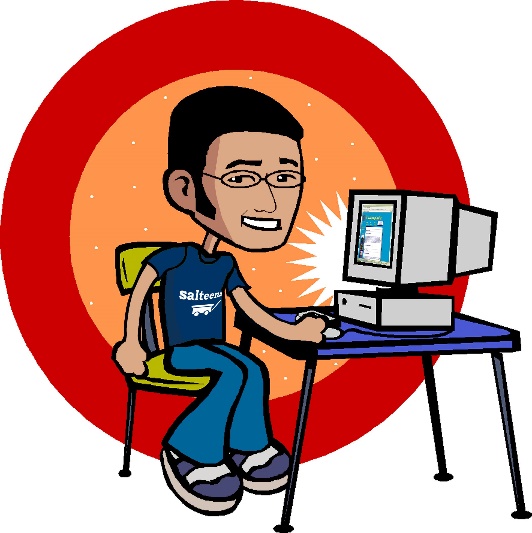 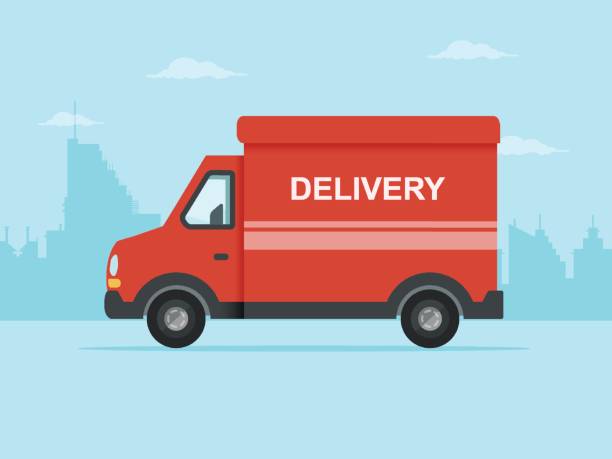 Remote Consenting
Due to CDC social distancing guidelines, in some circumstances, remote consenting may be a solution. 
Remote consenting by phone or video call- coordinator goes through consent just as they would in person
Either mail-in, email, or drop off signed consent
Conduct consenting over the phone prior to a required in-person visit and have participant sign at the visit to reduce face-to-face time
Electronic consenting (e-consent) via HIPAA-compliant platforms 
For FDA studies electronic consenting must be done in 21CFR Part 11 and HIPAA compliant platforms
Remote Consenting
When can it be appropriate to use remote consenting?
Survey studies 
Focus groups
Studies with in-person assessments in an effort to reduce face-to-face interaction  
Written rules & waivers
Check your institution’s policies regarding remote consenting, waivers of consent, and waivers of documentation related to COVID restrictions
FDA Flexibility in Research
FDA Updates Guidance In Response To COVID-19 
Allows for consenting to be done remotely and signed consent forms to be returned in a variety of ways (remote consent is different from eConsent)
Unavoidable protocol deviations
Greater flexibility with reporting and allowing protocol deviations related to COVID-19
Alternative methods for safety assessments 
Phone contact, virtual visit, alternative location for assessment, including local labs or imaging centers
FDA Flexibility in Research
FDA eConsent Guidance 
Electronic informed consent may be used to either supplement or replace paper-based informed consent processes
May be used for both on-site and remote access
Must contain all elements of informed consent required by HHS and/or FDA regulations
Should be easy for participants to navigate
Should be presented appropriately and allow subjects enough time to dedicate to the eConsent process
Identity verification using state-issued identification or other identifying documents
Must include methods to ensure subjects are able to ask questions
Electronic signatures must comply with all applicable requirements under 21 CFR part 11
Paper or electronic copy must be provided
Finding Balance
Must balance providing flexibility to minimize risk/exposure without compromising data integrity, human subjects protections, and privacy rights
IRB Reliance
IRB Reliance Terms
IRB of Record: (also known as the Lead, Reviewing, Central IRB, or Single IRB) means the IRB who is responsible for the review, approval, and regulatory oversight of a multi-site research study. 
Lead PI: The principal investigator with ultimate responsibility for the overall conduct, safety, regulatory oversight and data integrity for a multi-site research study.
Relying Institution or Site: A hospital, clinic, doctor's office where research will take place and which will rely on an external IRB (Central IRB) which will serve as the Reviewing IRB for a multi-site study. When academic institutions are involved, this term incorporates the Relying IRB and the Relying Participating Institution.
Relying Site Investigator: A Principal Investigator at the Relying Institution for a study that may be overseen by a Lead or an external IRB.
IRB Reliance Terms
Master Reliance Agreement (MRA): A MRA can be utilized when multiple studies are ceding review to a specific external IRB.  Master Agreements may be reciprocal in that signatory institutions can act as the site providing IRB review and oversight or the site relying.  Master Reliance Agreements may be for a single protocol or a number of protocols and are negotiated on a case by case basis.  MRA eliminates the need for separate IAAs and individual negotiation and documentation. The local IRBs can have master agreements in place with the following external reliance platforms:
Smart IRB
IRB Reliance Exchange (IREx)
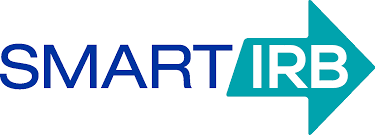 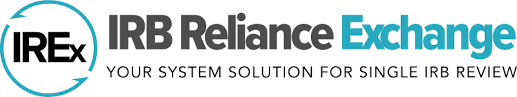 IRB Reliance Exceptions
OHRP Exceptions to Single IRB During Covid-19
HHS fully expects use of single IRB where possible even during the COVID-19 public health emergency.
An exception to the requirement to use a single IRB is appropriate for the following category:
	Cooperative research:
that is ongoing or initially reviewed by the IRB during the Coronavirus Disease 2019 (COVID-19) public health emergency, as declared by the Secretary of Health and Human Services at https://www.phe.gov/emergency/news/healthactions/phe/Pages/2019-nCoV.aspx;
where reliance on a single IRB would not be practical; and
for which the HHS division supporting or conducting the research approves of the use of this exception.
*This exception applies for the duration of the research.
IRB Review Methods 
Refresher
IRB Review
IRB must review all projects that meet the definition of human subjects research. 
There are three major types of review: 
1. Exempt 
2. Expedited
3. Full Board
Only the IRB can determine the appropriate level of review.
IRB Review
What does an exempt determination mean?
“Exempt” does not always mean exempt from all of the requirements of the Common Rule
They may be exempt from some of the federal regulations. However, they are not exempt from state laws, institutional policies, or the requirements for ethical research.

Exempt = less than minimal risk
Expedited = no greater than minimal risk
Full Board = greater than minimal risk
HIPAA Privacy 
& Security
HIPAA Security & Data
Knowing where data is and will be kept after the study is complete 
This issue is relevant now and will continue to be relevant Post-Covid. 
In most cases, this is asked on the initial study application. 
What happens if the location changes by the time the study is complete? 
Who needs to know this information?
The investigator, institution, & IRB. This needs to be documented somewhere.
HIPAA Security & Data
Why is it important to know where the data is located?
NIH Policy for Data Management and Sharing 
Effective January 25, 2023
Will require researchers to prospectively plan for how scientific data will be preserved and shared through the submission of a Data Management and Sharing Plan. 
Clinicaltrial.gov and other registry reporting
HIPAA
Patient’s right to obtain their own data 
Requests for data from sponsors or the government
Subpoenas
Technology Disclosures (Patents)
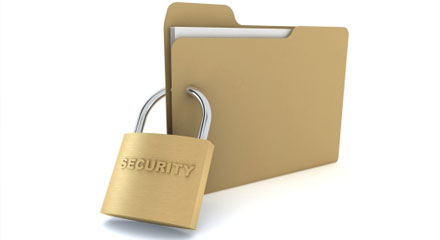 QUESTIONS?